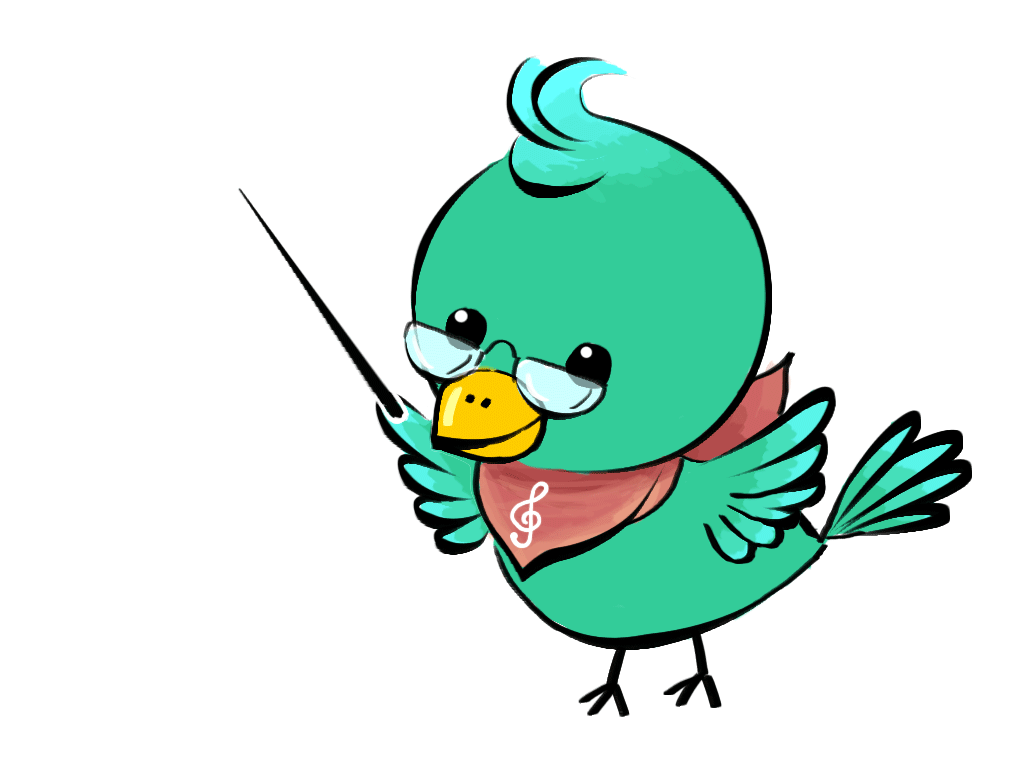 WELCOME TO NEW SCHOOL YEAR
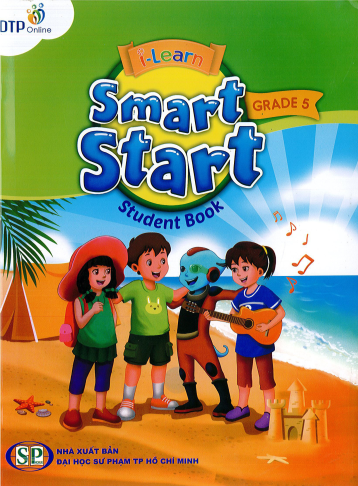 GRADE 5
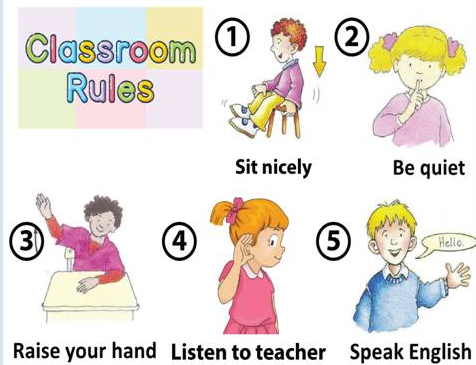 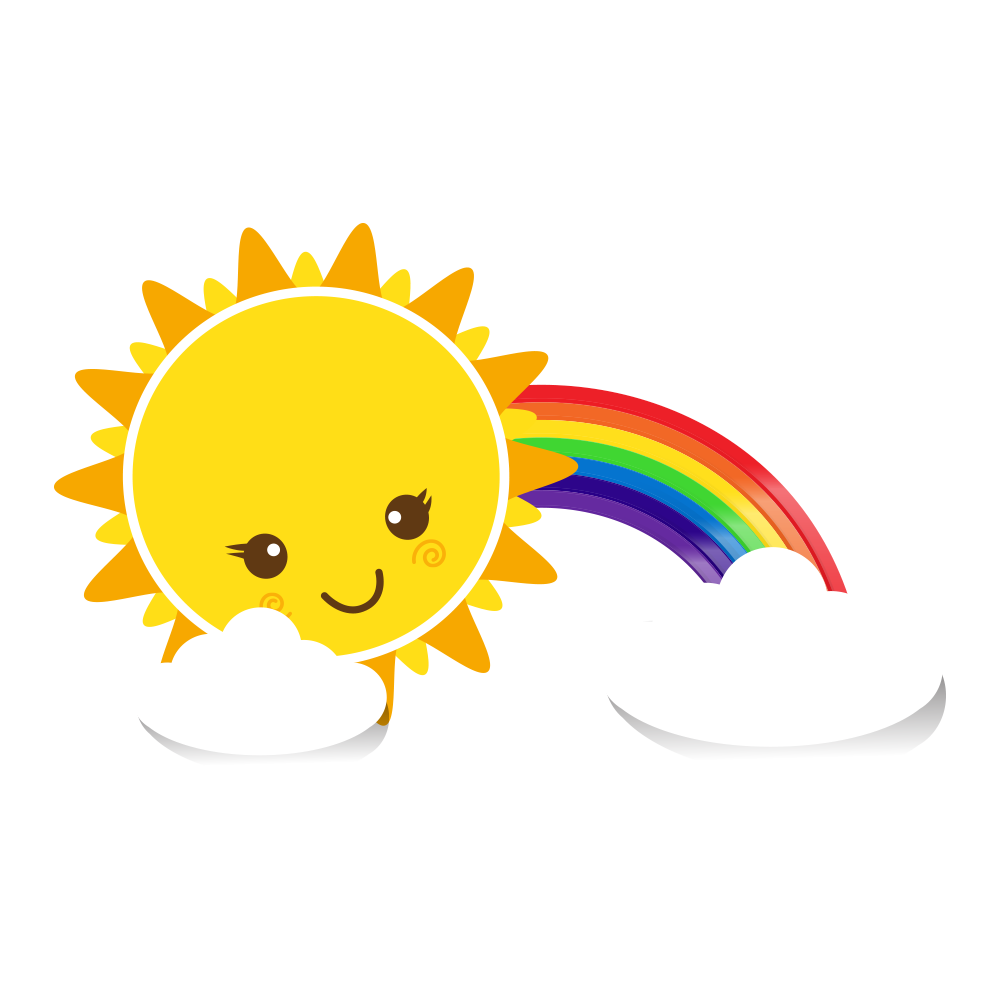 Warmer
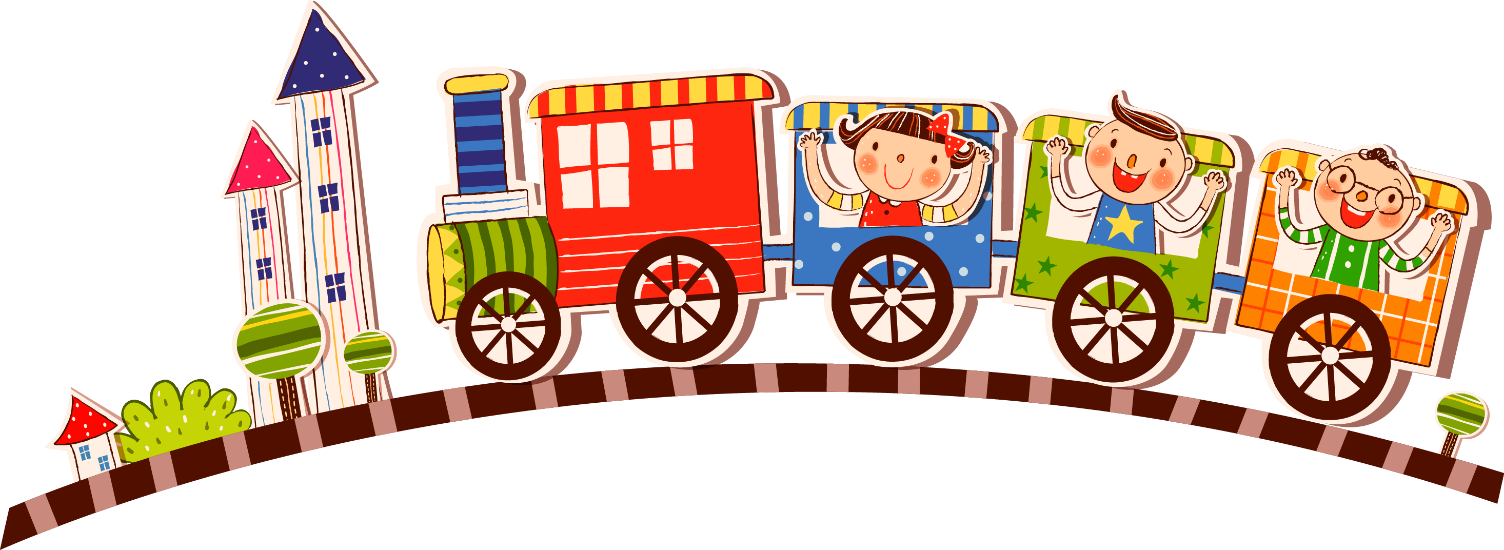 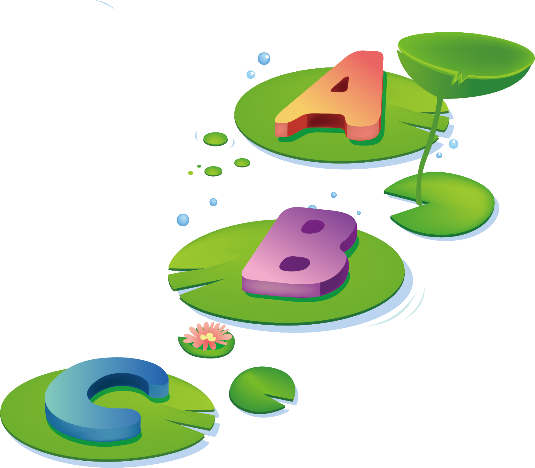 THEME 1
SCHOOL
Lesson 1
[Speaker Notes: Ms Dike]
VOCABULARY
[Speaker Notes: Ms Dike]
LISTEN AND POINT
Vocabulary
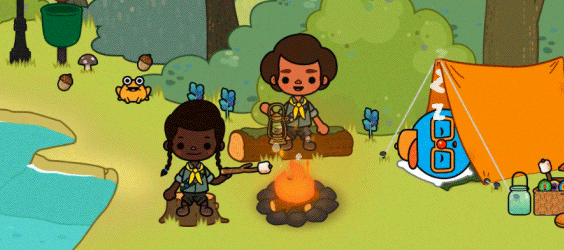 go camping
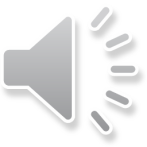 Vocabulary
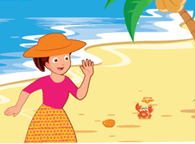 go to the beach
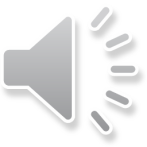 Vocabulary
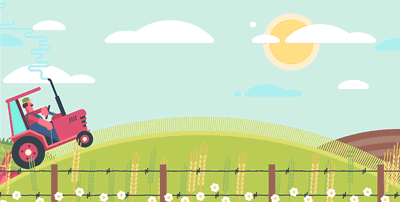 go to the farm
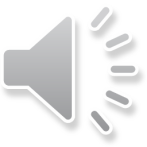 Vocabulary
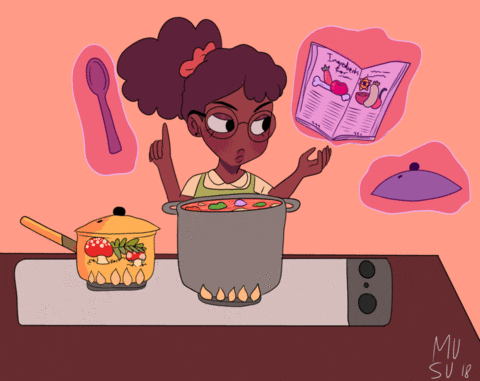 learn how to cook
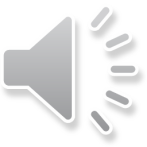 Vocabulary
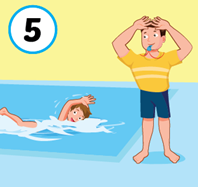 learn how to swim
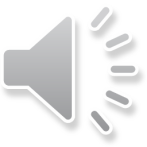 Lesson 1
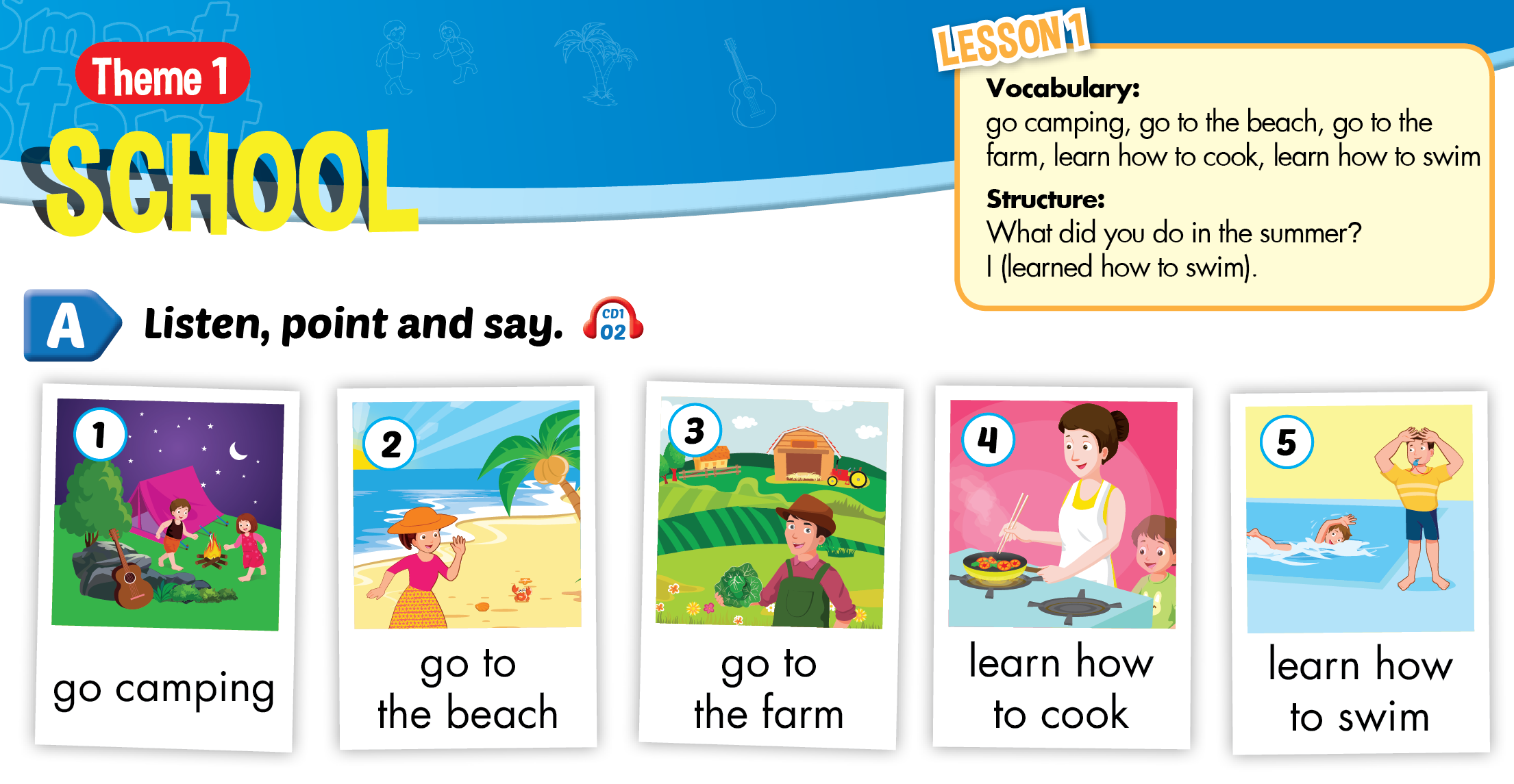 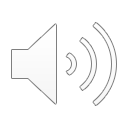 LOOK AND SAY:
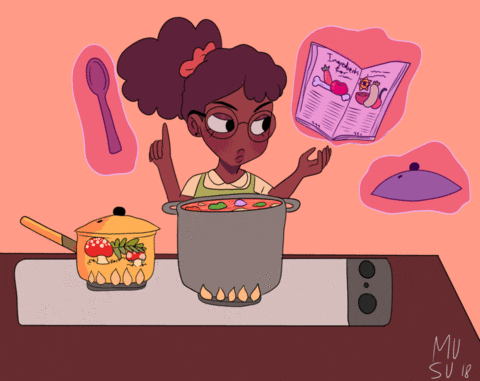 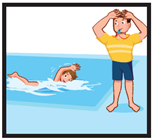 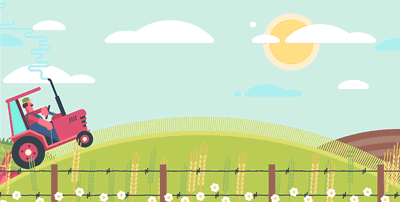 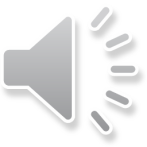 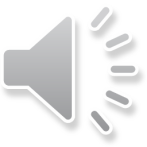 learn how to cook
go to the farm
learn how to swim
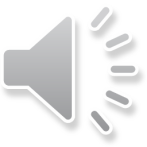 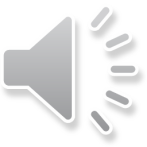 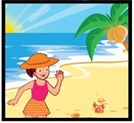 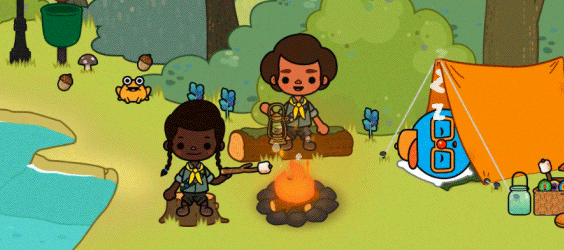 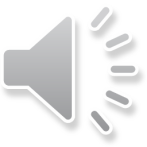 go camping
go to the beach
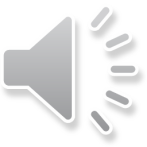 [Speaker Notes: Ms Dike]
GAMETIME
learn how to cook
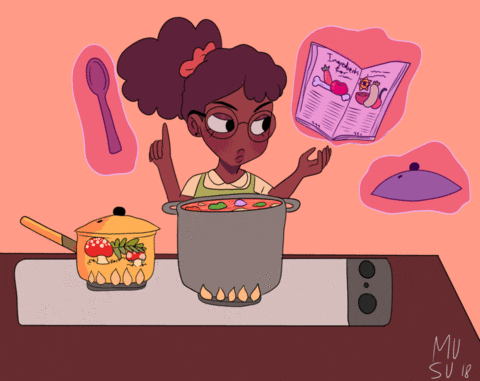 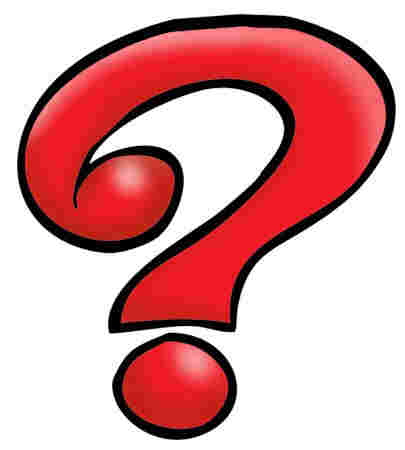 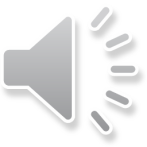 go to the beach
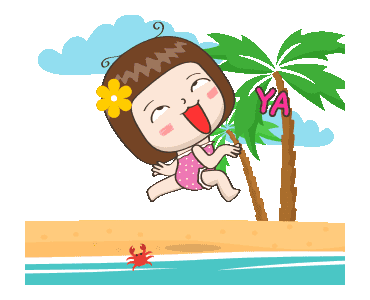 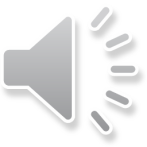 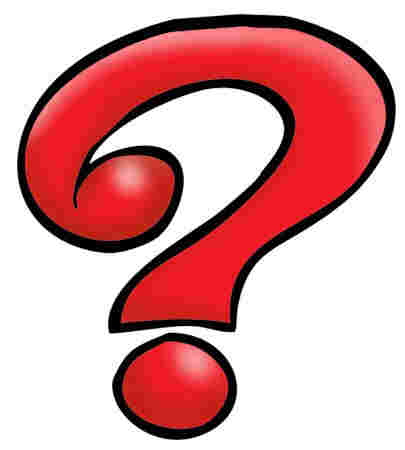 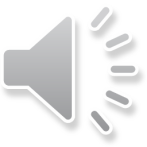 go camping
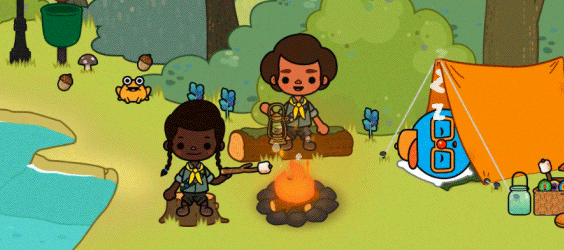 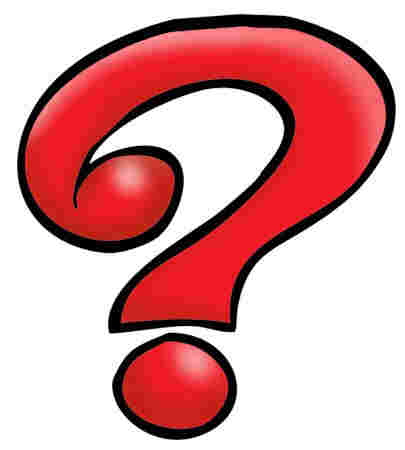 learn how to swim
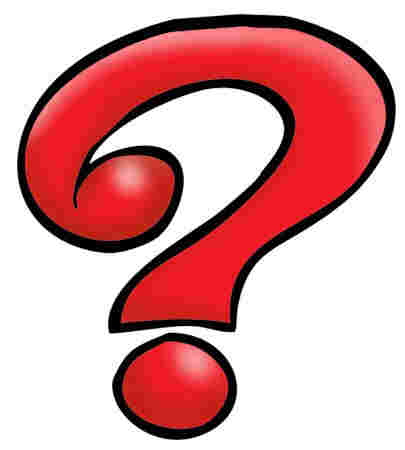 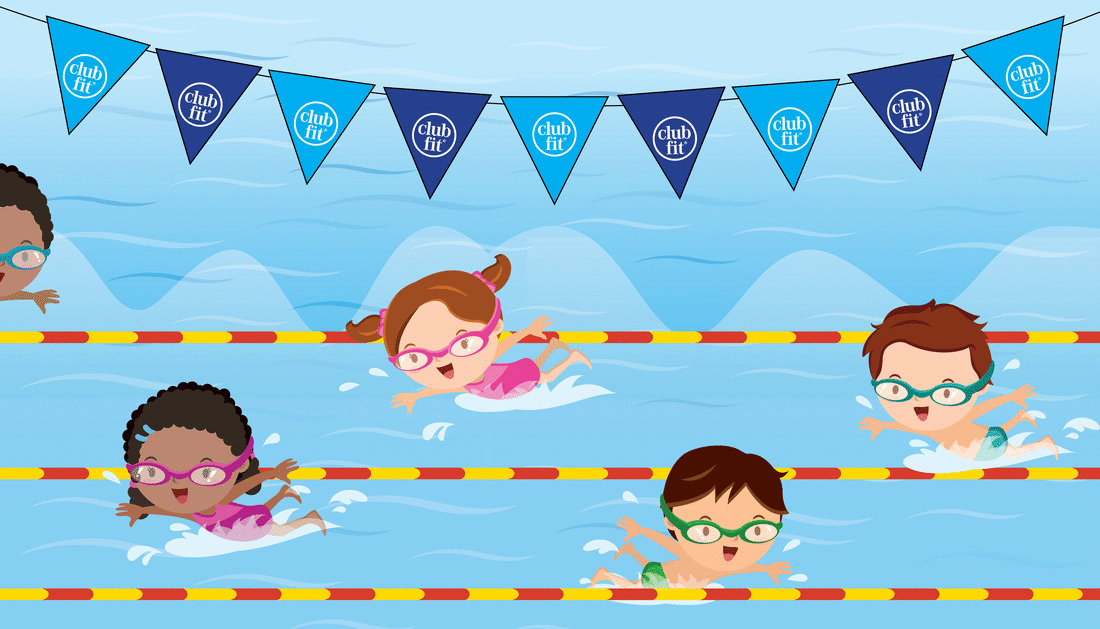 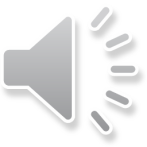 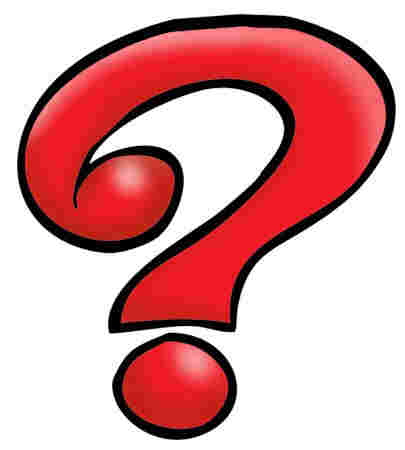 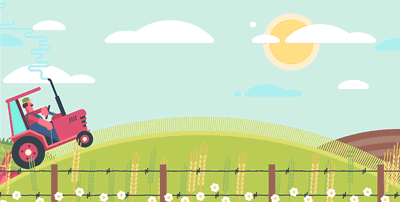 go to the farm
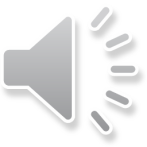 STRUCTURE
[Speaker Notes: Ms Dike]
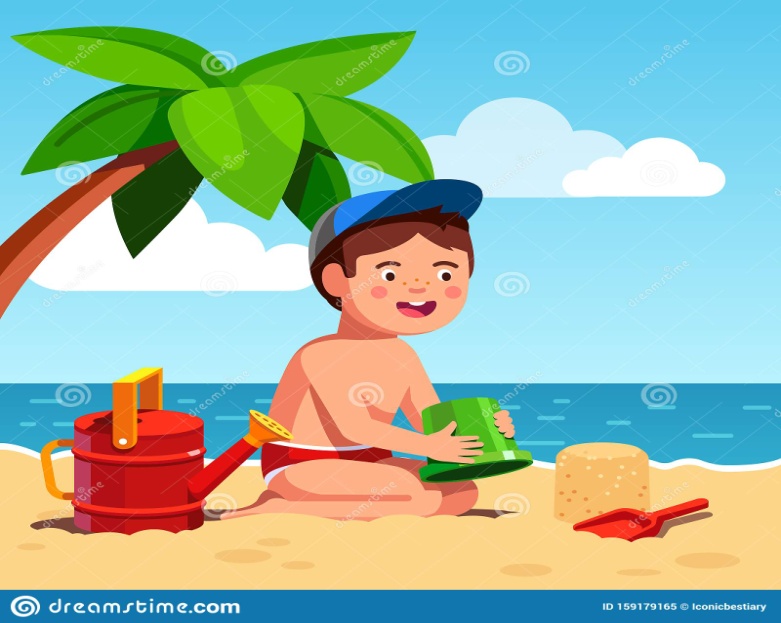 What did you do in the summer?
- I went to the beach.
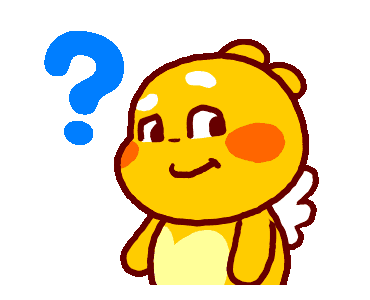 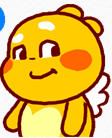 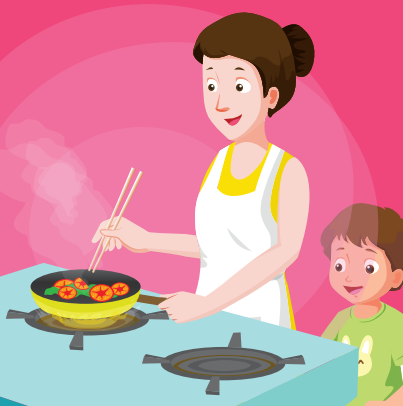 What did you do 
in the summer?
I learned how to
cook.
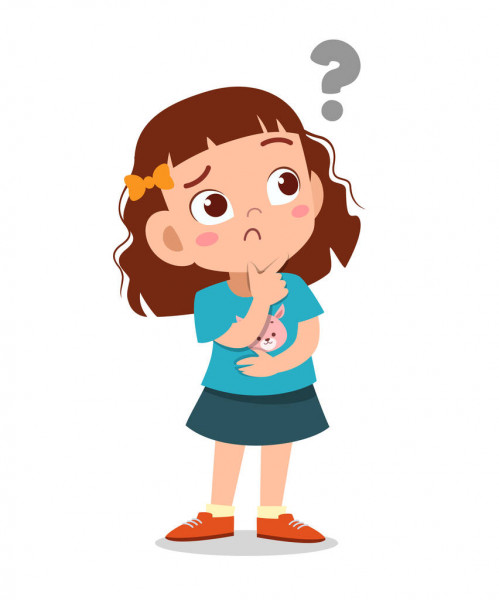 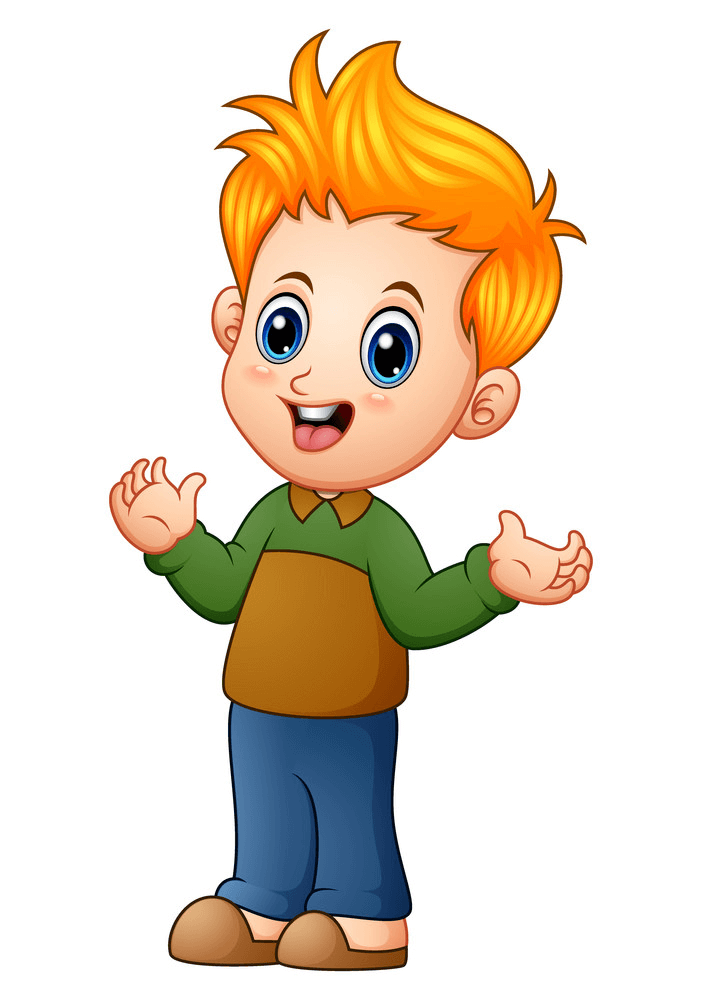 Practice the structure
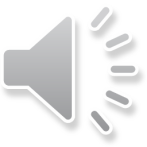 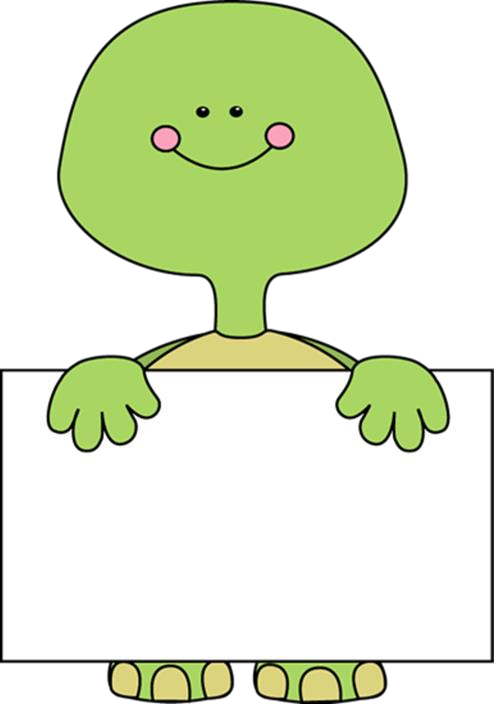 EX 1: What did you do in the summer?
	  I went to the beach.
SIMPLE PAST
QUESTION
go – went
learn – learnt/ learned
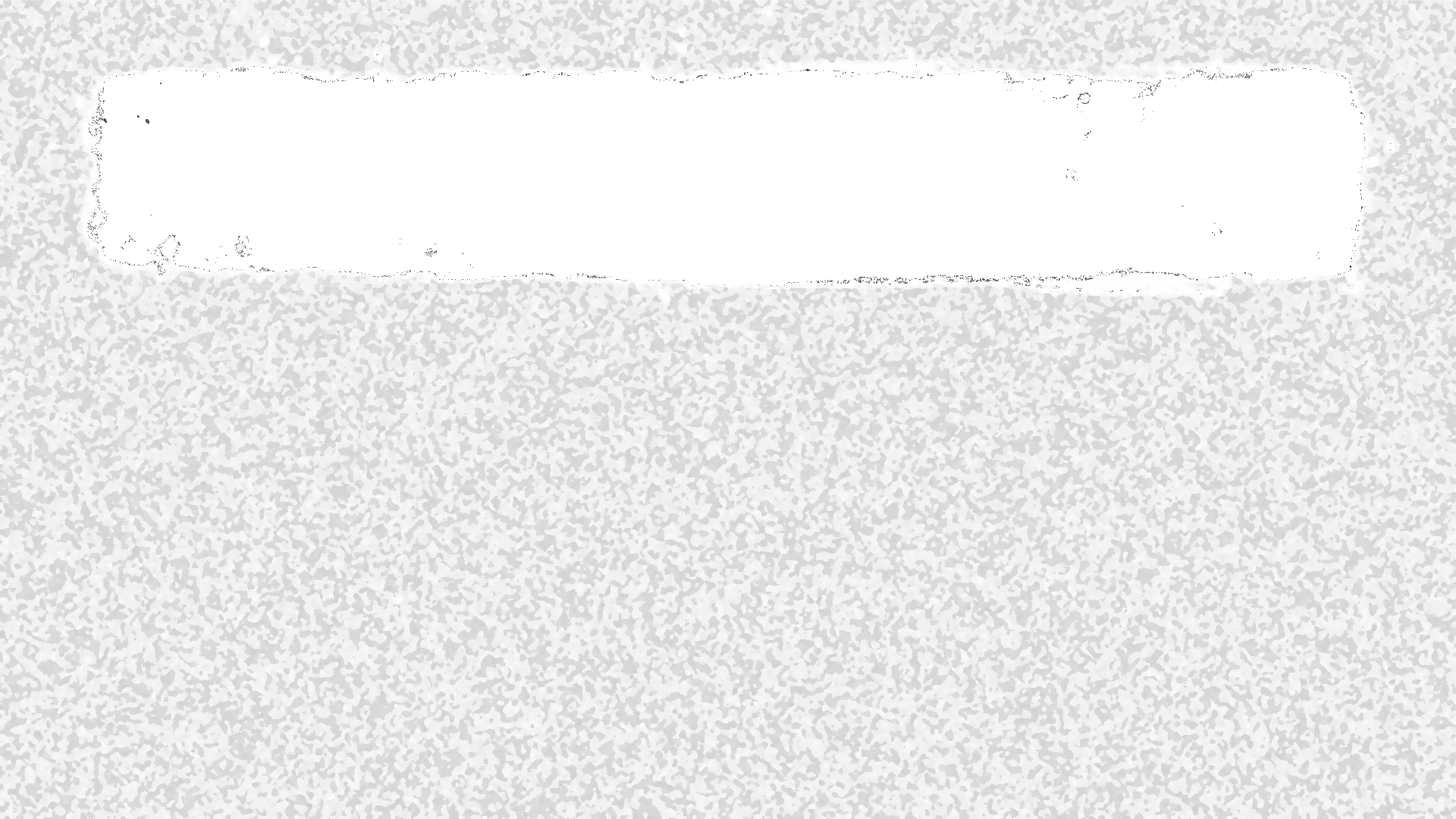 Tasks: Look at the picture and answer these questions
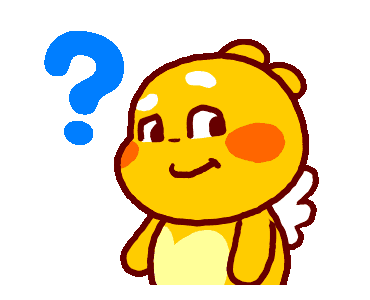 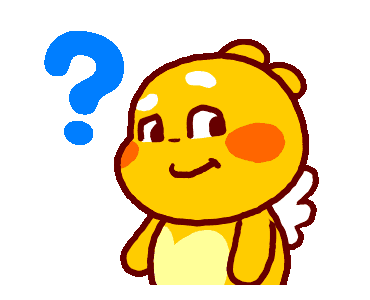 Who are they?
Where do they meet?
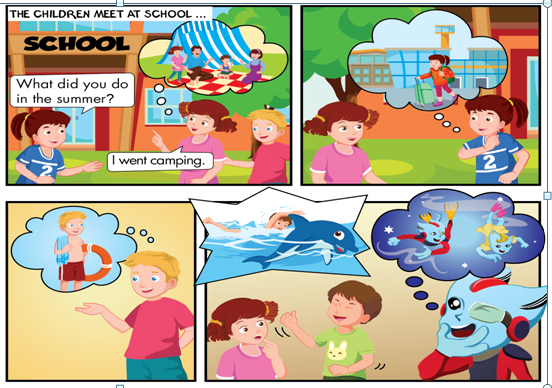 B1.Listen and read
Lesson 1
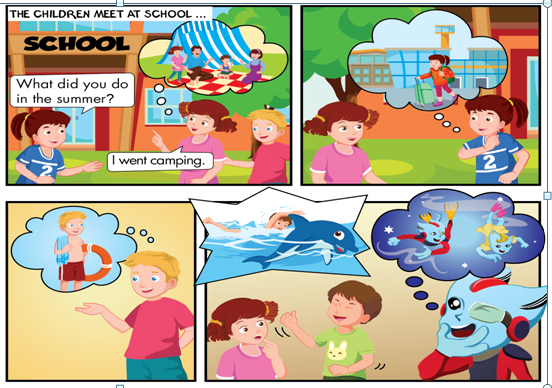 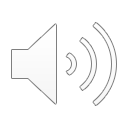 B2.LISTEN AND DRAW LINES
Lesson 1
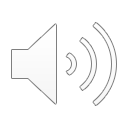 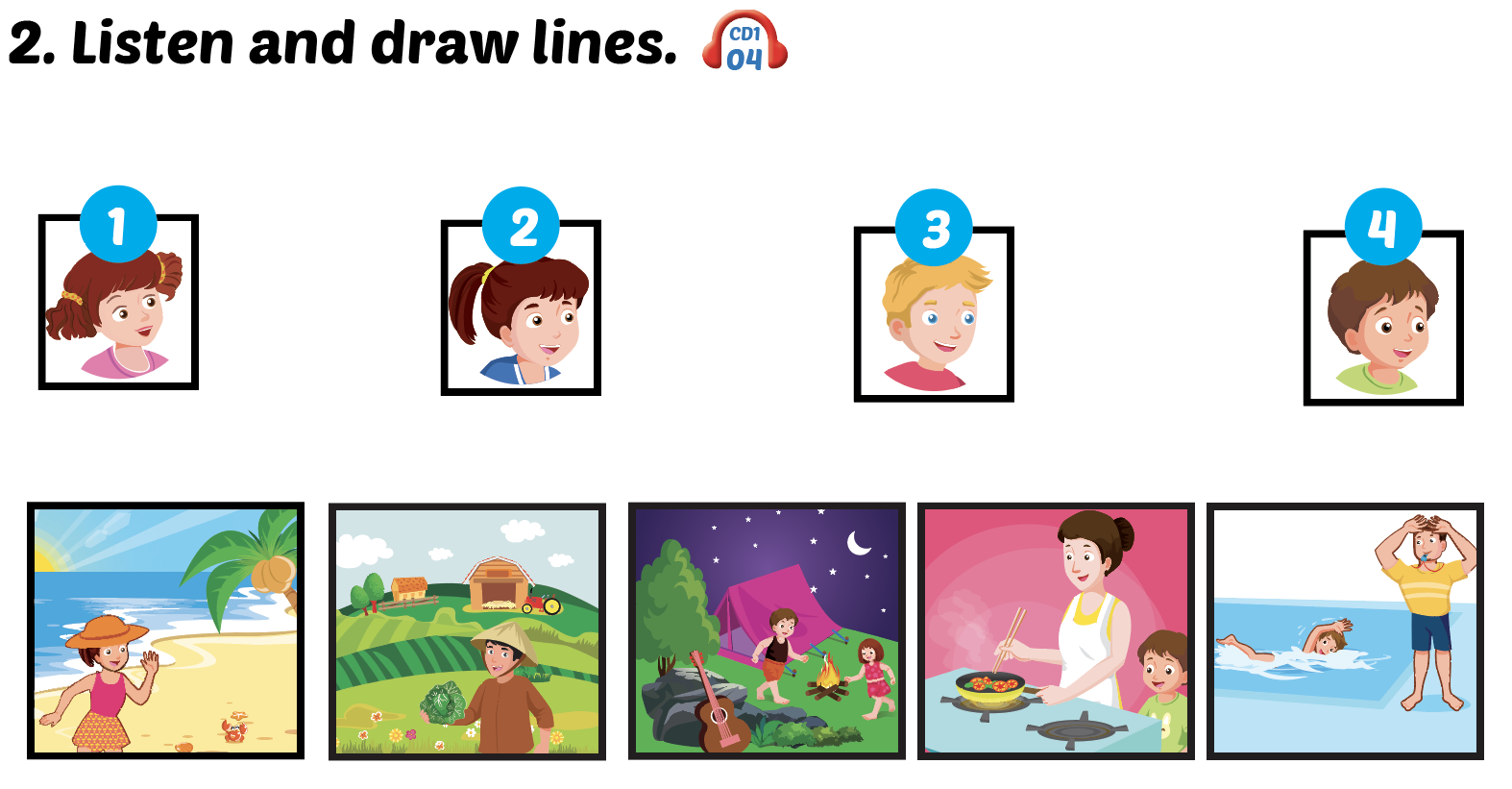 Lesson 1
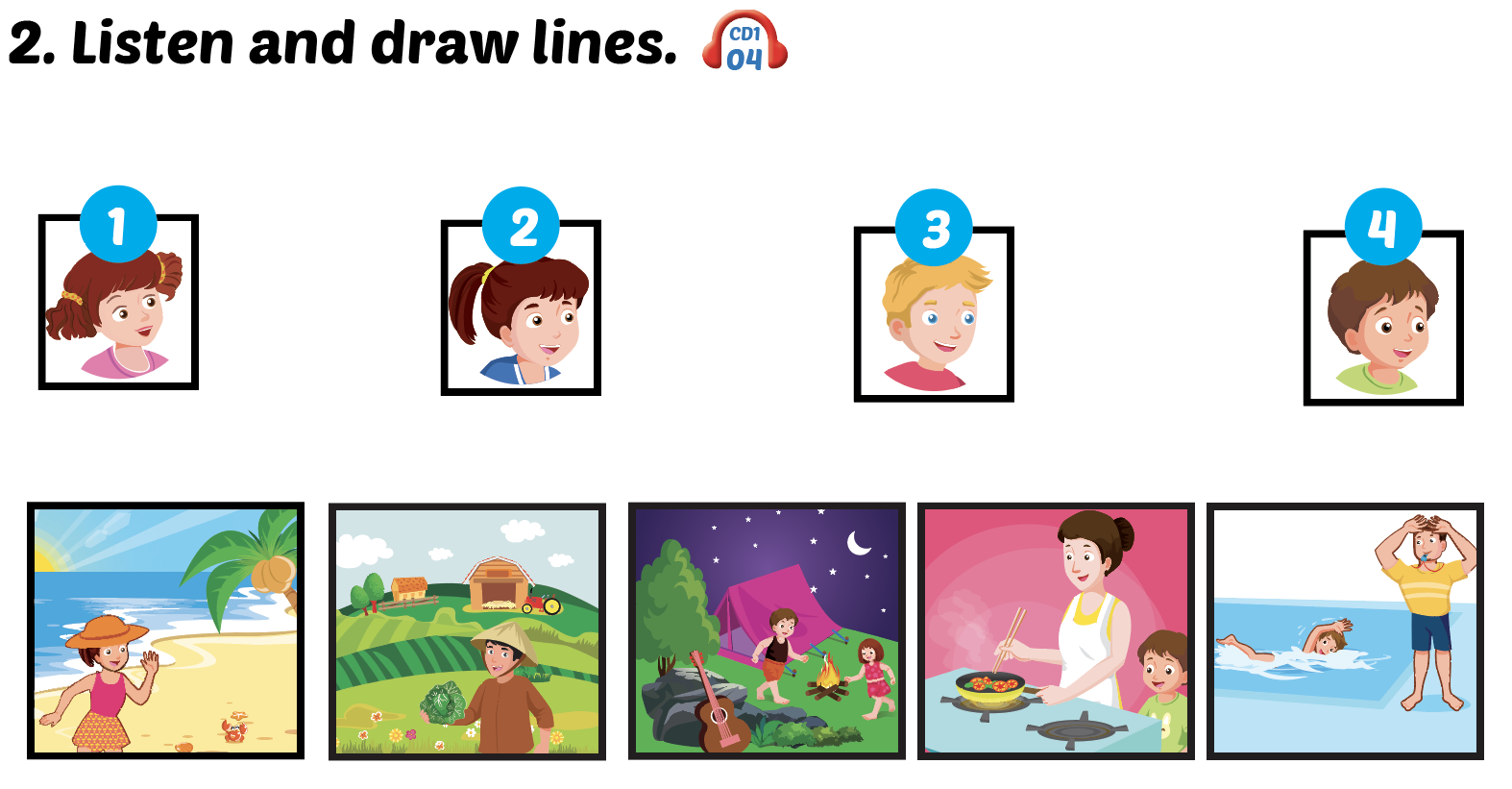 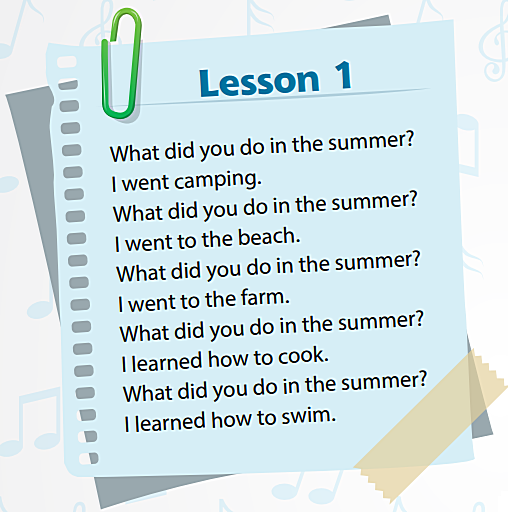 Click me to sing along.
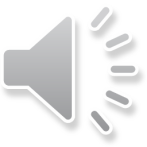 [Speaker Notes: Ms Dike]
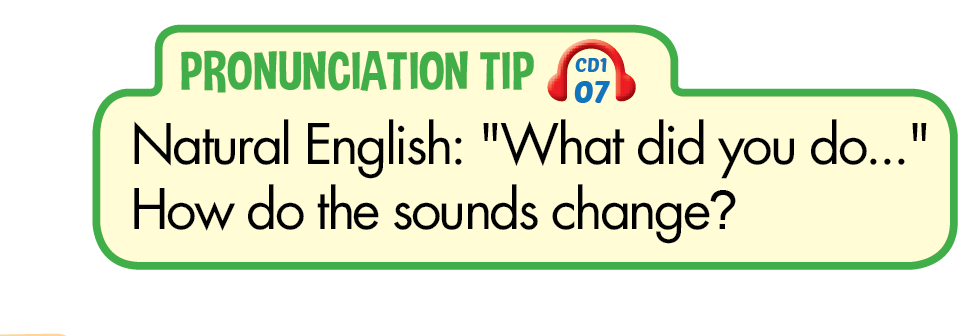 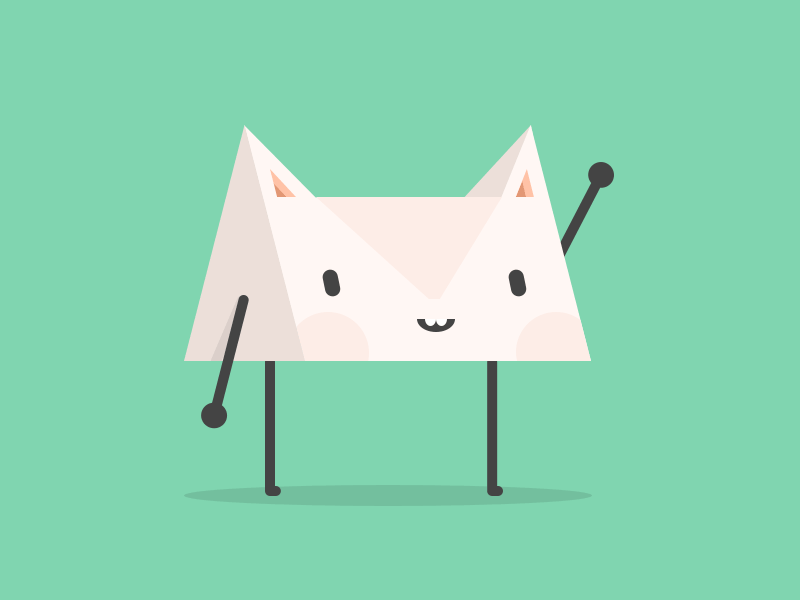 Click me to listen pronunciation tip.
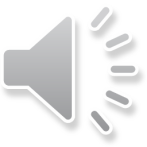 What did you do in the summer?
Lesson 1
D. PRACTICE, POINT, ASK AND ANSWER
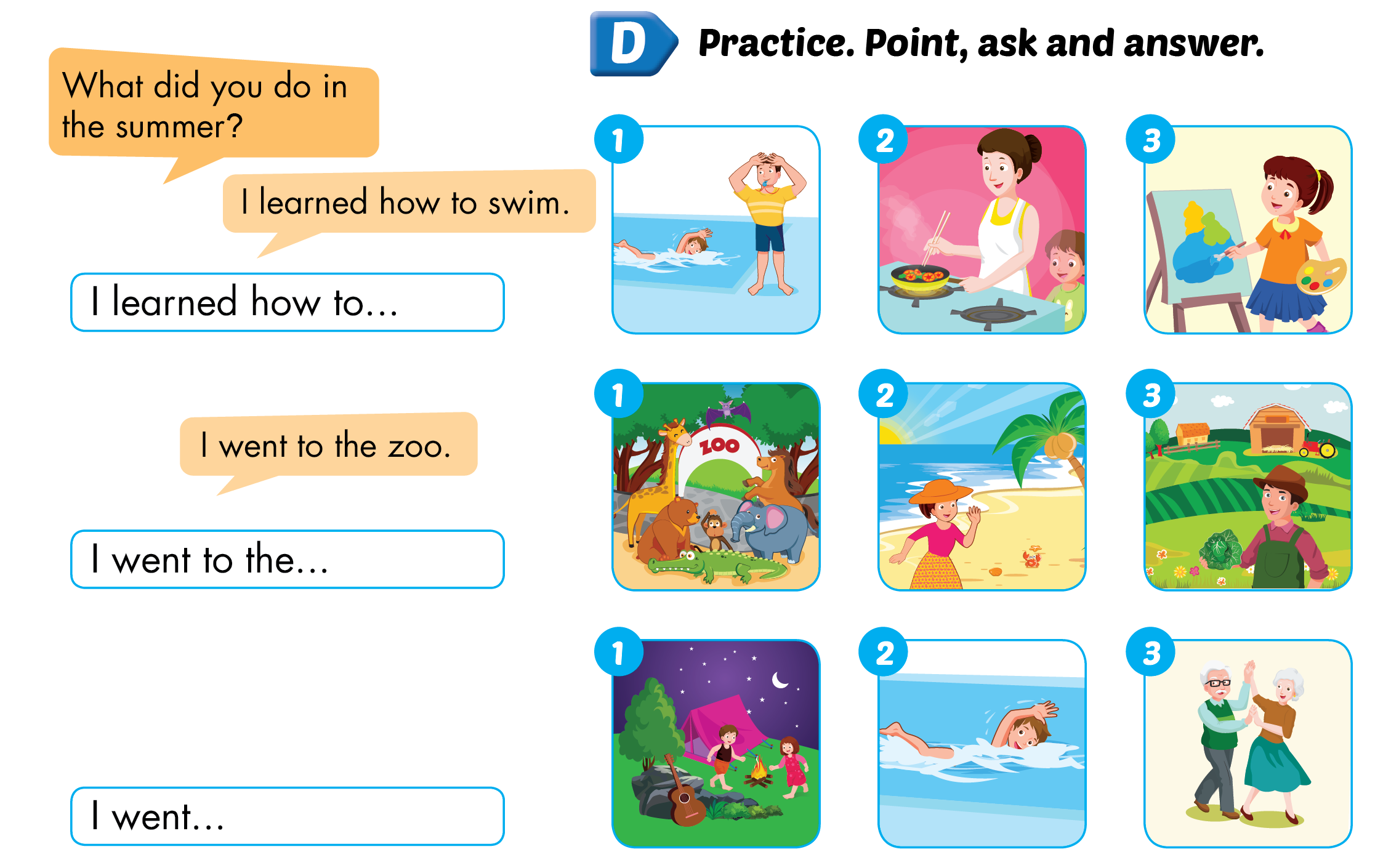 PLAY THE ‘MEMORY CHANT’ GAME
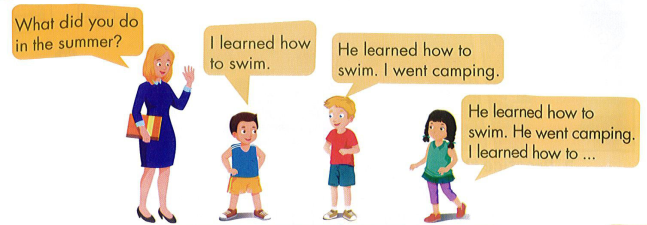 Theme 1: School (1)
1.   
 + go camping		:	đi cắm trại
 + go to the beach		:	đến bãi biển
 + go to the farm		:	đến nông trại
 + learn how to cook	:  	học nấu ăn
 + learn how to swim	:  	học bơi
 + summer			:	mùa hè
2. Động từ quá khứ:
+ go      	– went 
+ do			–  did	
+ learn 	– learned/ learnt
3. Hỏi – đáp bạn đã làm gì vào mùa hè này:
   - What did you do in the summer?
 I learned how to swim.
GOODBYE!!!
[Speaker Notes: Ms Dike]
BYE BYE
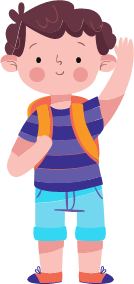 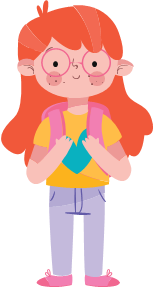